Hypertension doctors’ awareness and practice of medication adherence in hypertensive patients: a questionnaire based study
Findings
Methods and population
Themes from investigation
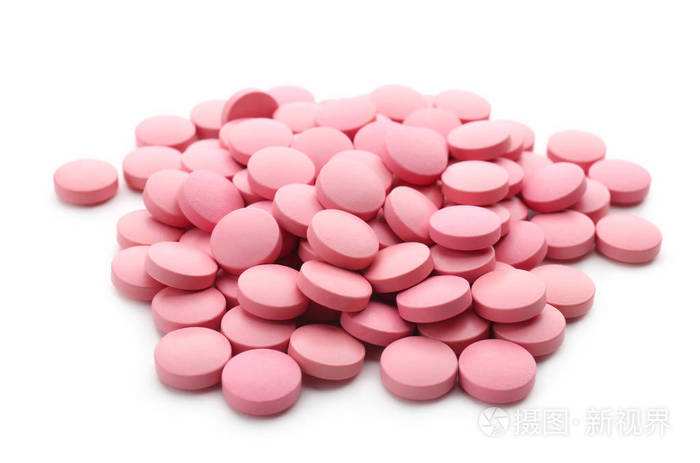 Insufficient awareness and practice of medication adherence
Valid response rate, 73.5% (236 valid questionnaires)
Investigation using self-reported questionnaire
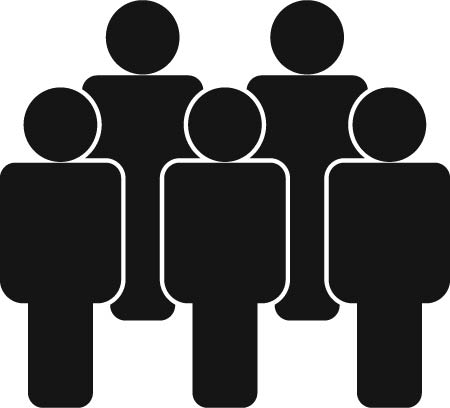 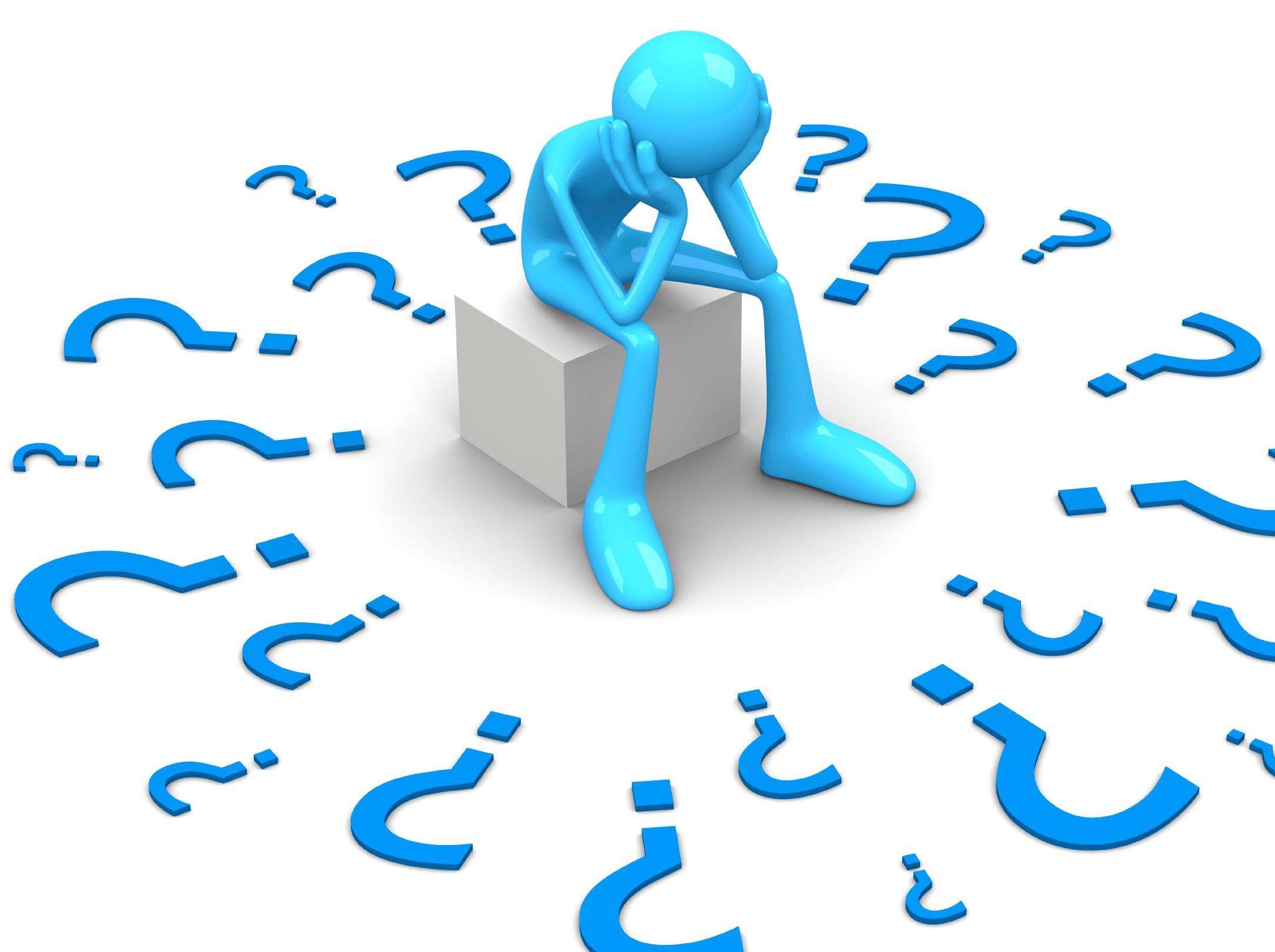 Misconceptions  existed on hypertension doctors’ awareness and practice of medication adherence in hypertensive patients.
The average cognitive scores and practical scores were 29.79±8.78, 39.42±7.13, respectively
Hypertension doctors
Conclusions: Hypertension doctors lack sufficient and correct awareness and practice of medication adherence in hypertensive patients..